A kék meg a sárga
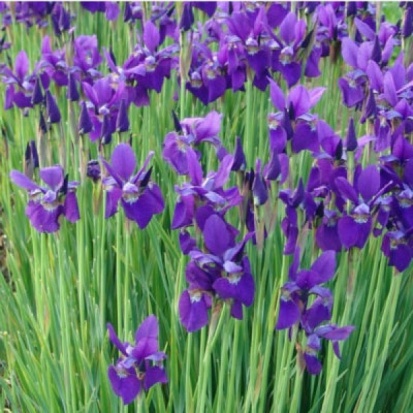 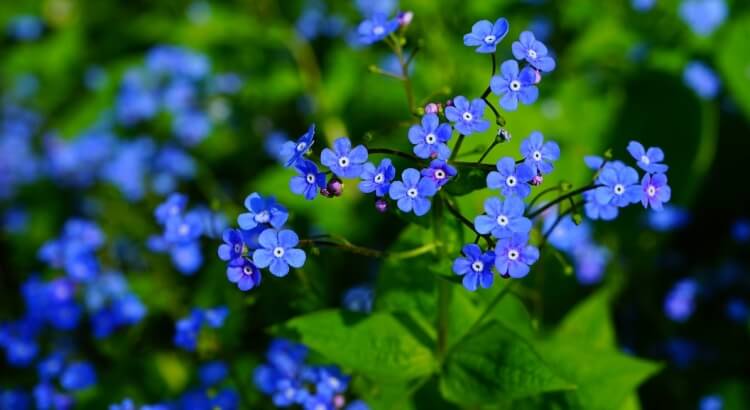 Kék virágok
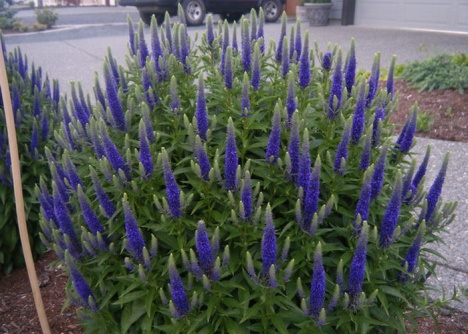 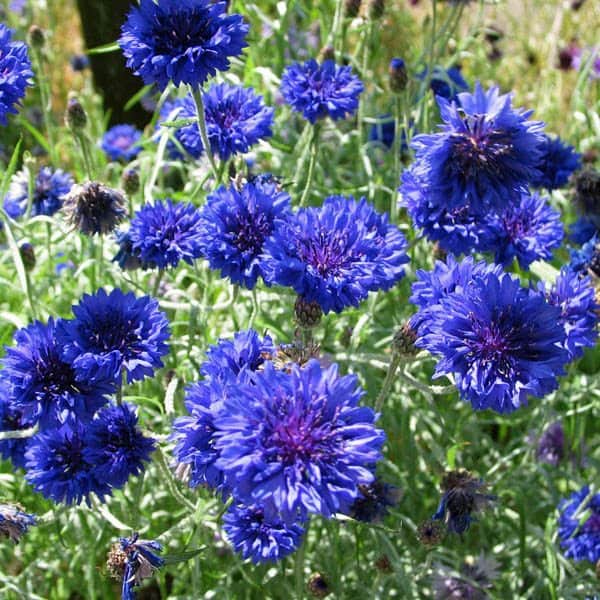 nefelejcs
nőszirom
veronika
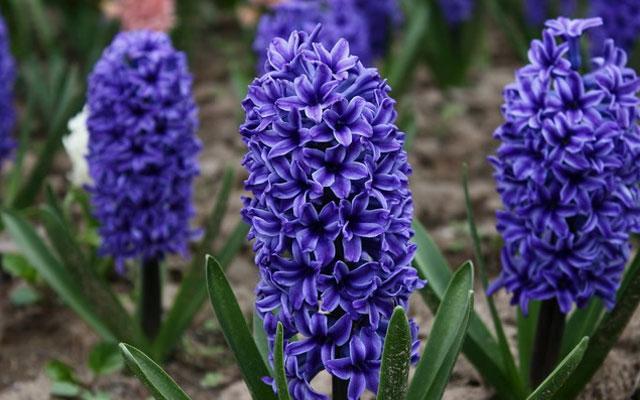 búzavirág
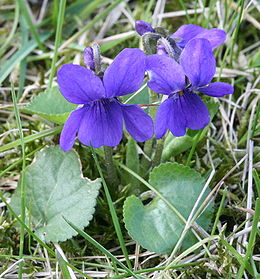 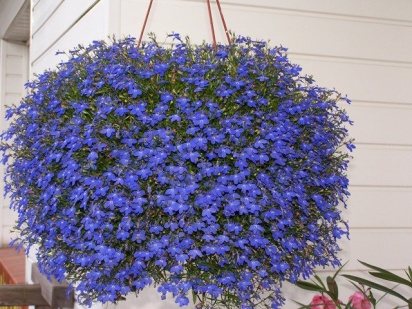 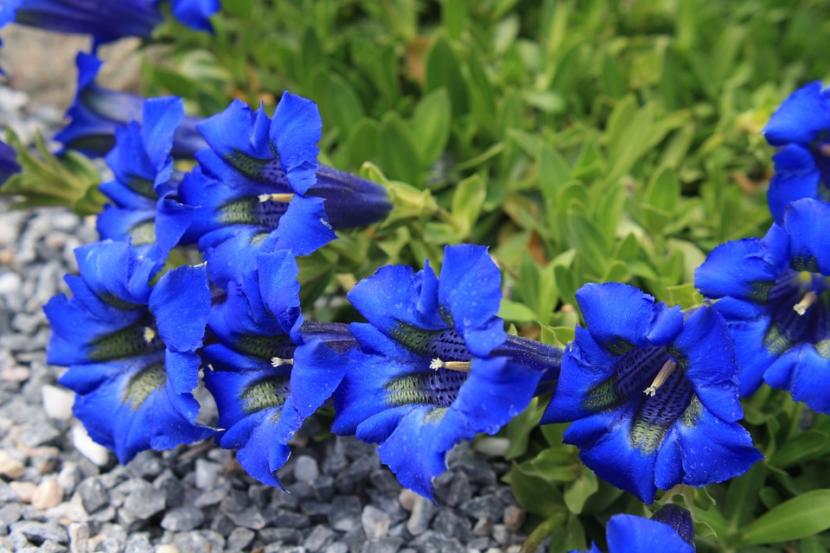 jácint
lobélia
tárnics
ibolya
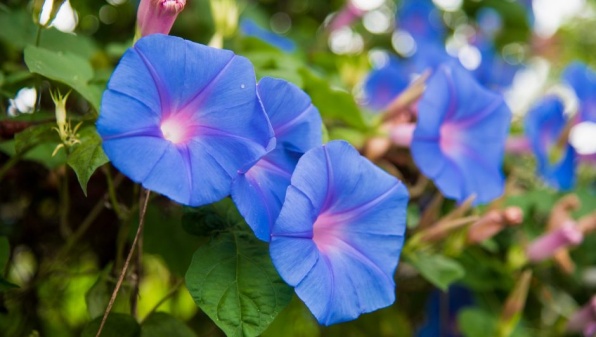 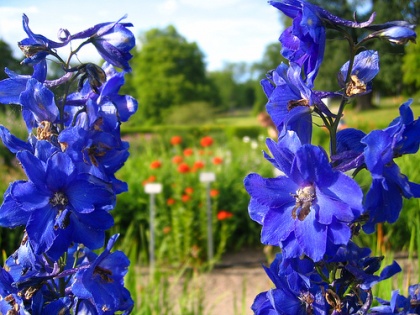 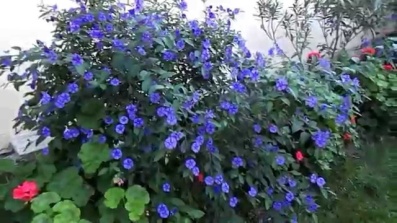 encián
szarkaláb
hajnalka
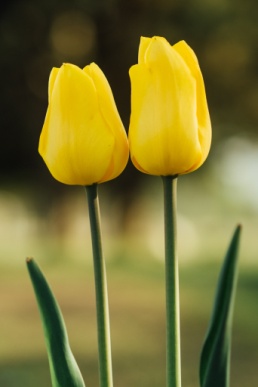 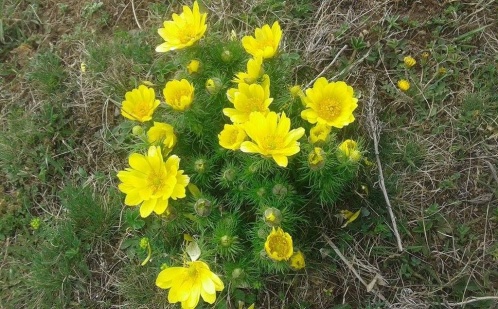 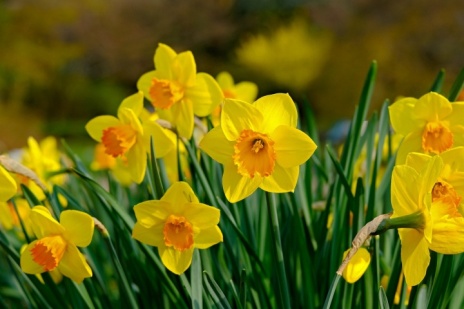 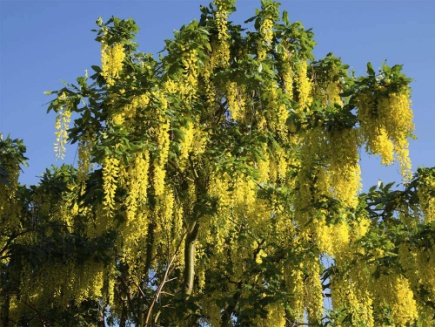 Sárga virágok
hérics
nárcisz
tulipán
aranyeső
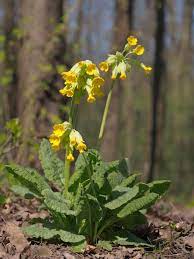 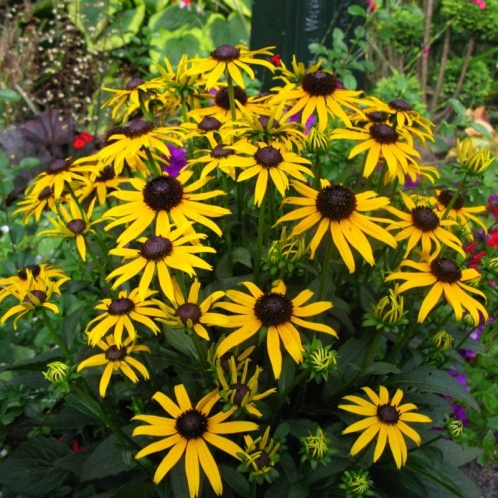 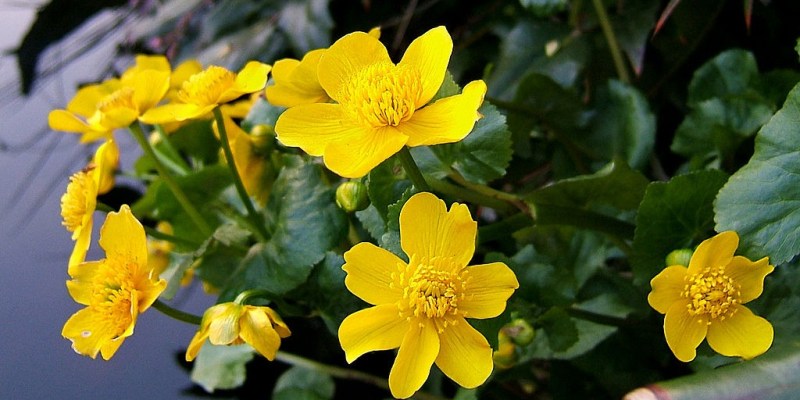 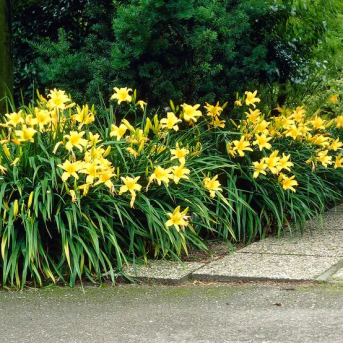 kankalin
gólyahír
sásliliom
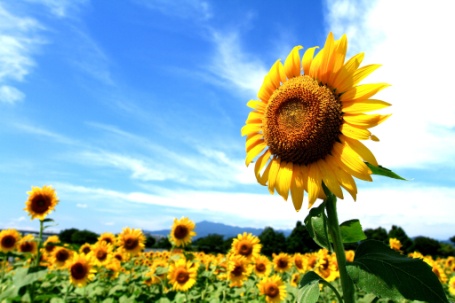 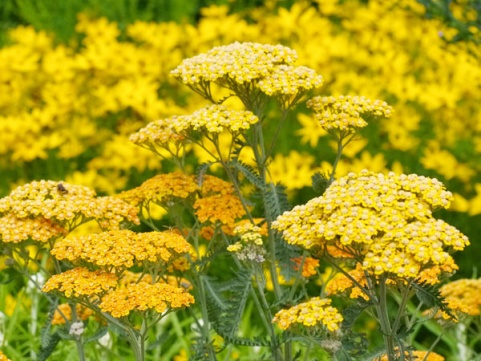 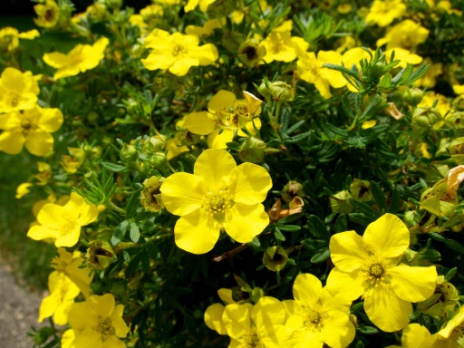 kúpvirág
napraforgó
pimpó
cickafark